স্বাগতম
পরিচিতি
শিক্ষক পরিচিতি
পাঠ পরিচিতি
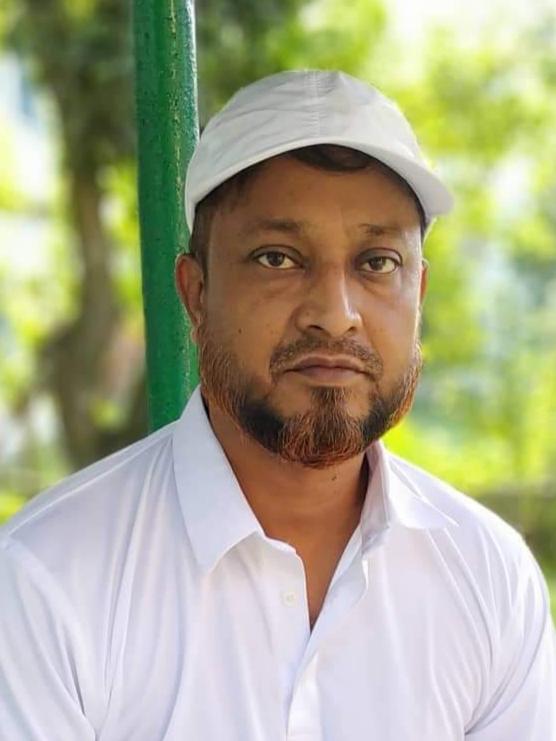 শ্রেণি- একাদশ
বিষয়ঃ পৌরনীতি ও সুশাসন 
সময়- ৬০ মিনিট
তারিখ-১৭/১০/২০১৯
মোহাম্মদ অহিদুজ্জামান                         	প্রভাষক, রাষ্ট্রবিজ্ঞান 
গাজীপুর খান সরকারি মডেল স্কুল এণ্ড কলেজ
     মোবাইল    ০১৭১৭৪২৫৮২৬  
	   Email- ahid1991@yahoo.com
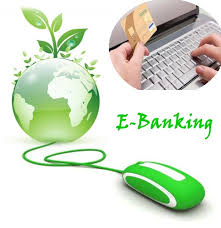 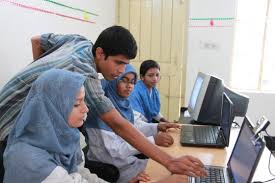 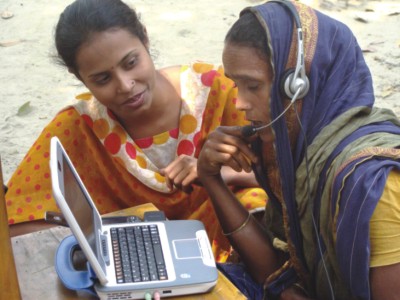 পাঠ ঘোষণা
ই-গভর্ন্যান্স
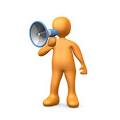 শিক্ষনফল
ই-গভর্ন্যান্স কি বলতে পারবে;
   ই-গভর্ন্যান্সের উদ্দেশ্যসমূহ ব্যাখ্যা করতে পারবে; 
   ই-গভর্ন্যান্সের মাধ্যমে জনগণ কী কী সেবা ভোগ করে 
       তা বর্ণনা করতে  পারবে।
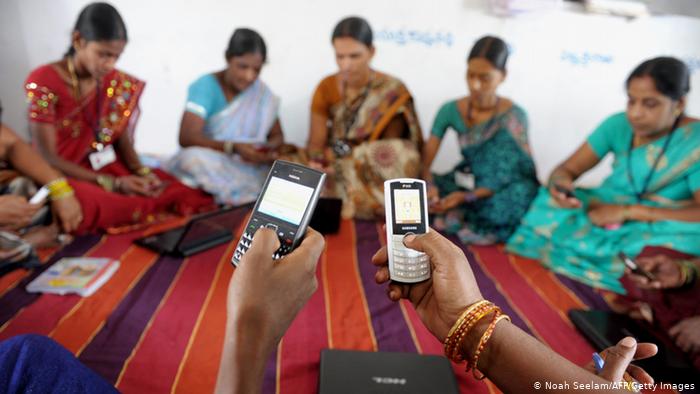 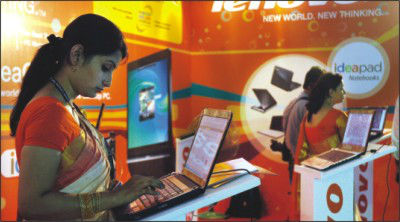 ই- গভর্ন্যান্সের ধারণা  
ই-গভর্নেন্স অর্থ ইলেক্ট্রনিক গভর্ন্যান্স । এর কিছু সমার্থক শব্দ  আছে – 
 ডিজিটাল গভর্ন্যান্স,  অনলাইন গভর্ন্যান্স, প্রযুক্তি চালিত গভর্ন্যান্স , 
 “ SMART Governance”  
ই- গভর্ন্যান্সের সংজ্ঞাঃ 
ইন্টারনেটের মাধ্যমে সরকারি  বিভিন্ন তথ্য ও সেবা  জনগণের নিকট পৌছানোকেই  ই-গভর্নেন্স বলে।
ই-গভর্নেন্সের উদ্দেশ্য
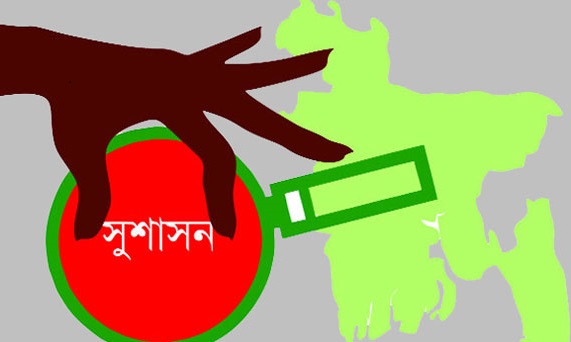 সুশাসন প্রতিষ্ঠা
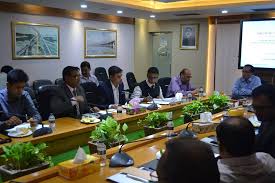 প্রশাসনকে 
গতিশীল করা
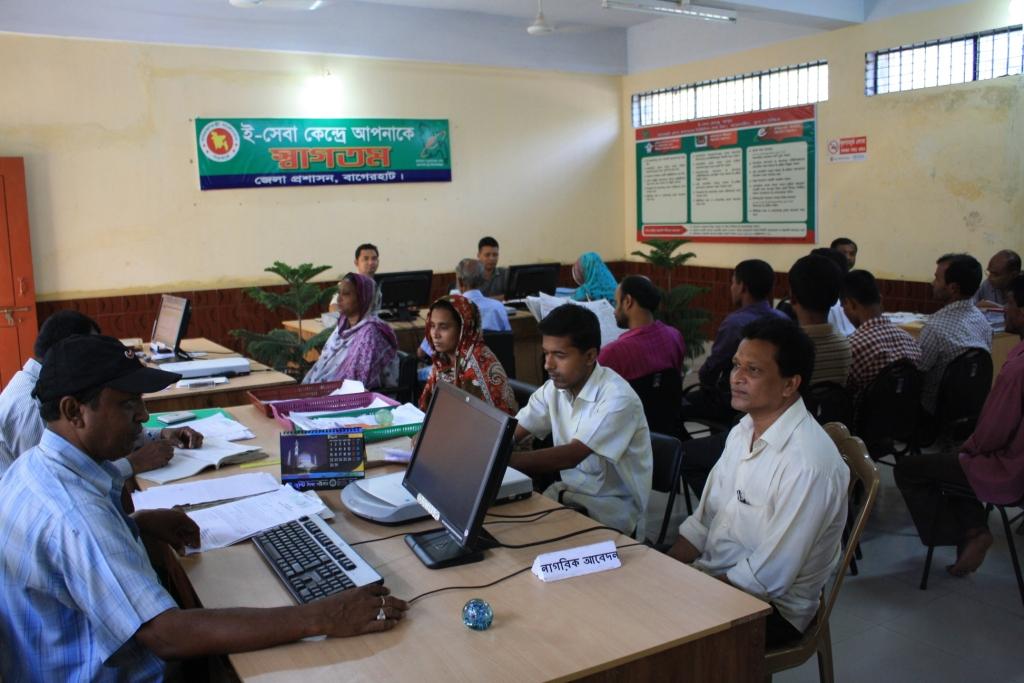 উন্নতমানের 
নাগরিক সেবা
ব্যবসা বানিজ্য ও 
শিল্পের প্রসার
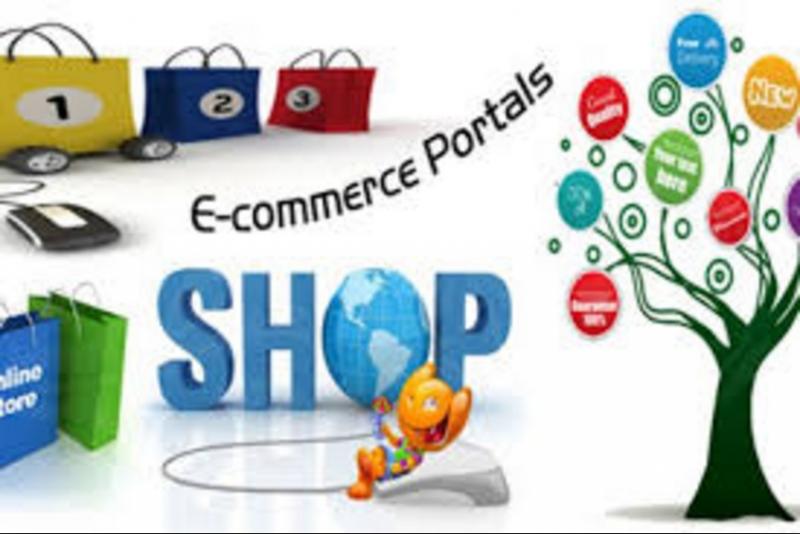 দুর্নীতিমুক্ত দেশ গড়া
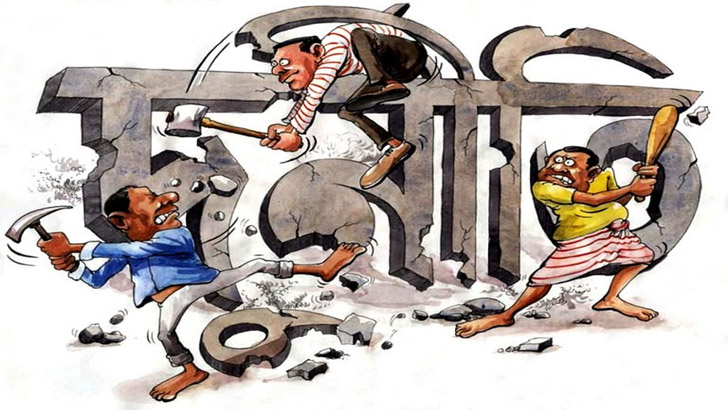 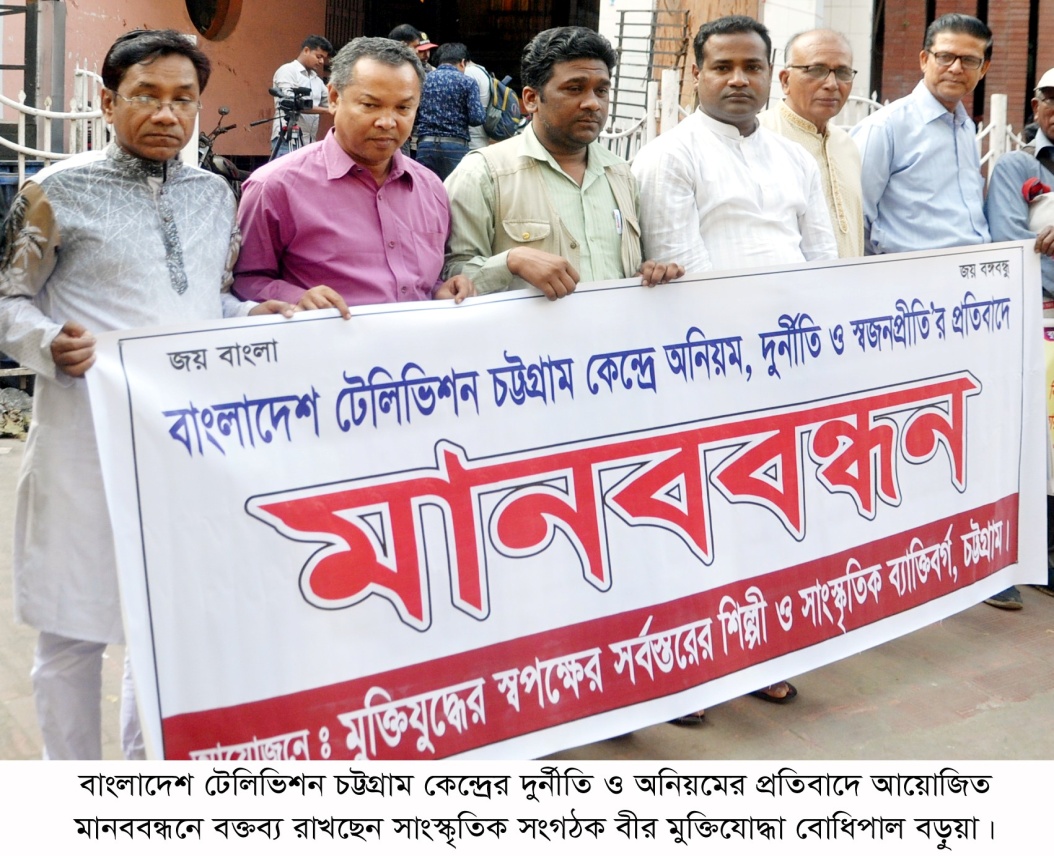 স্বজনপ্রীতি প্রতিরোধ
সকল ক্ষেত্রে স্বচ্ছতা
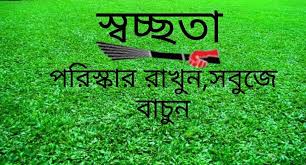 জবাবদিহিতা
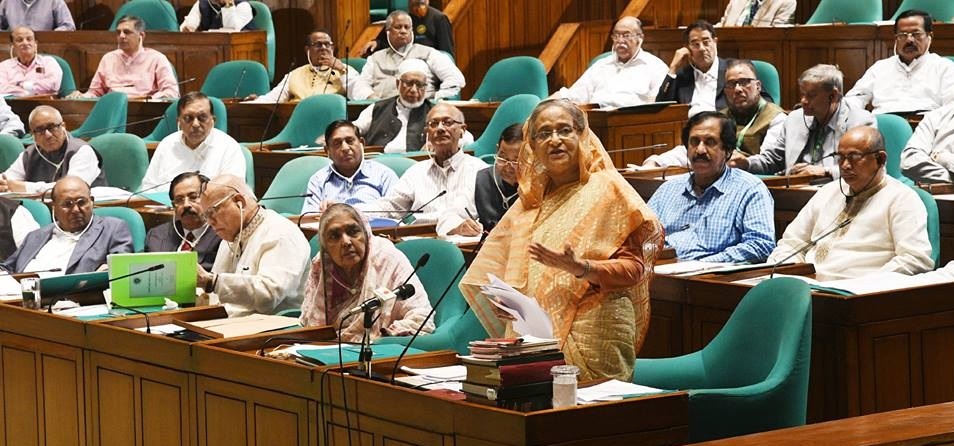 সুসম্পর্ক তৈরী
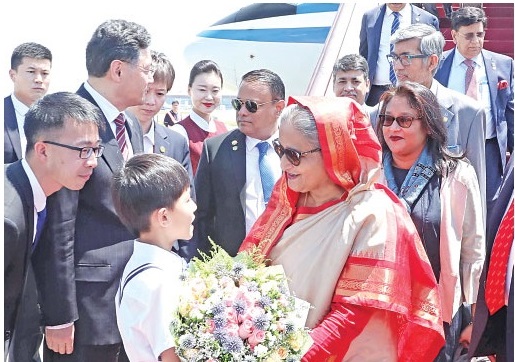 GKK KvR
ই-গভর্ন্যান্সের সংজ্ঞা লিখ।
ই-গভর্নেন্সের ২টি উদ্দেশ্য লিখ।
ই-গভর্ন্যান্সের সেবাসমূহ
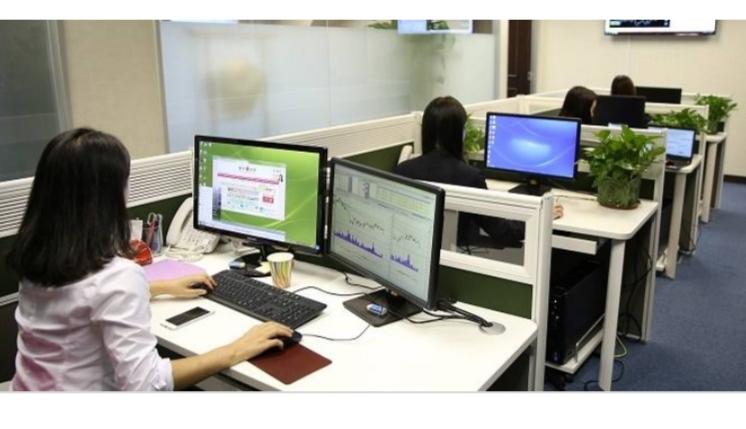 অফিস ব্যবস্থাপনা
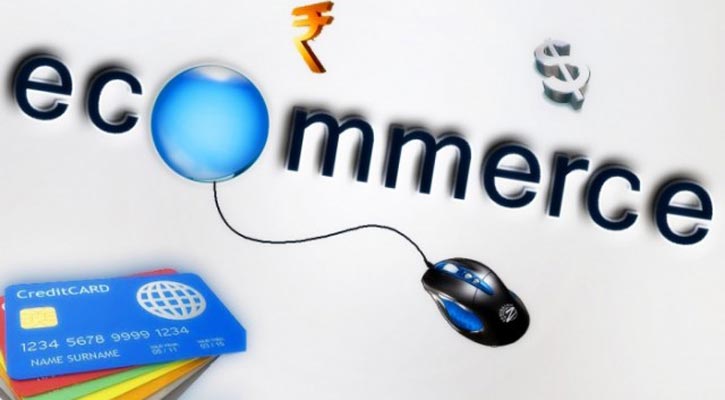 ব্যবসা-বানিজ্য ক্ষেত্রে
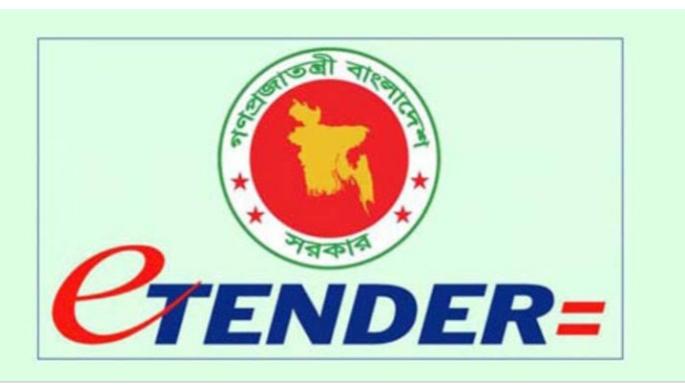 ই-টেন্ডার
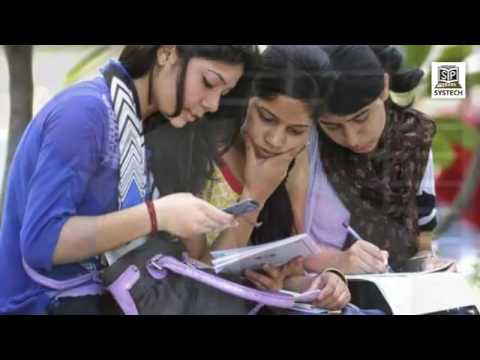 শিক্ষাক্ষেত্রে
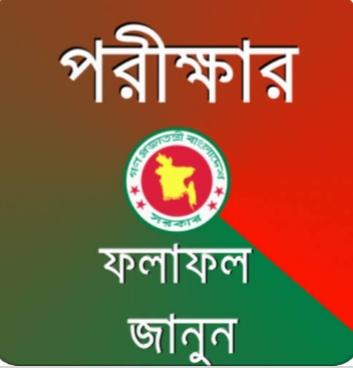 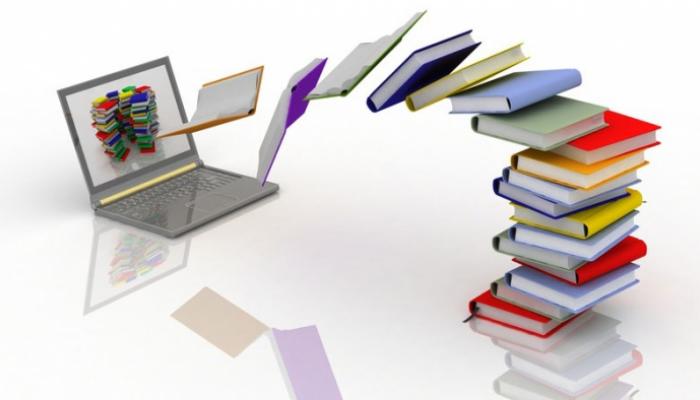 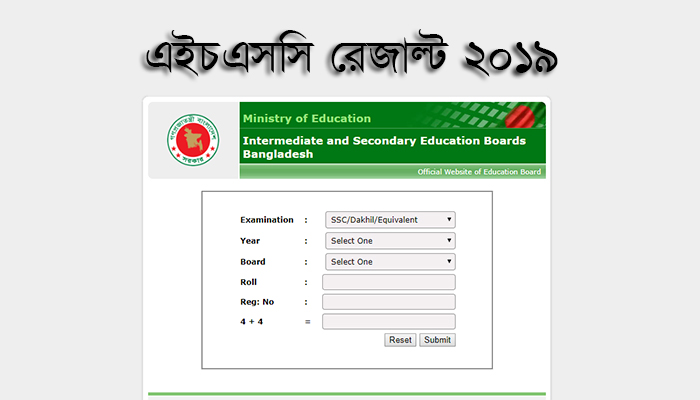 বিভিন্ন ধরণের সেবা
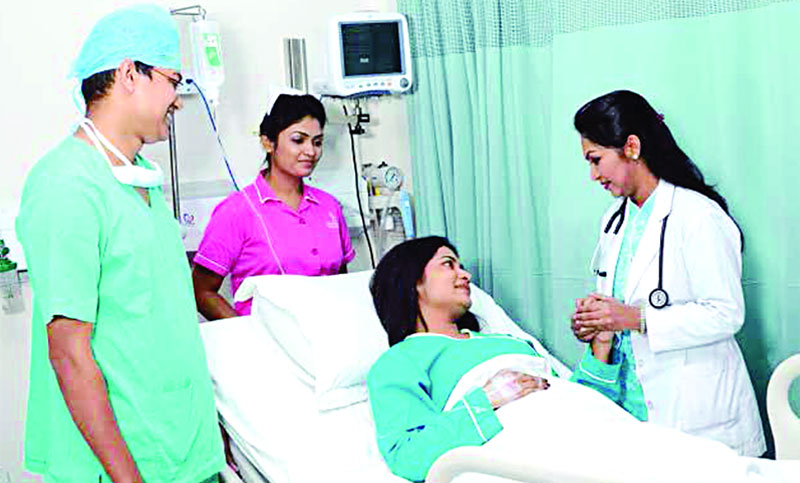 চিকিৎসা সেবা
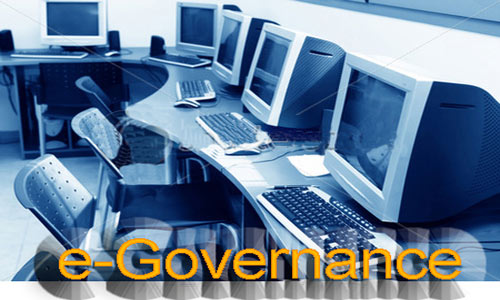 কাজকে গতিশীল করতে
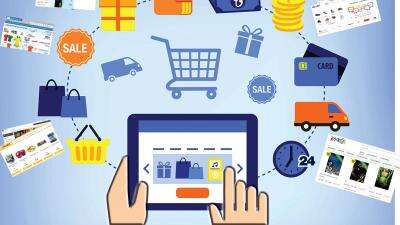 নাগরিক সেবা প্রদান
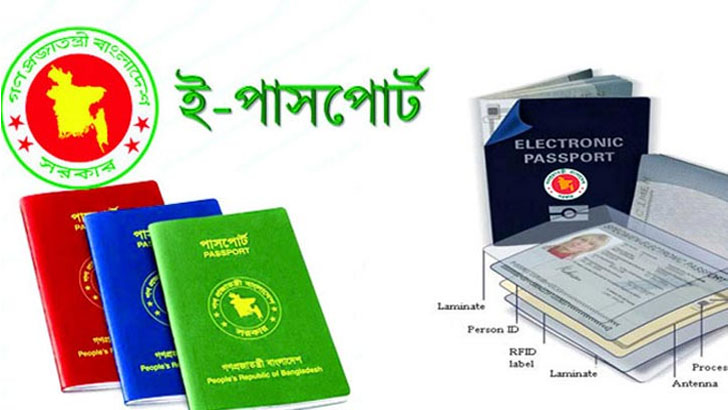 ই-পাসপোর্ট
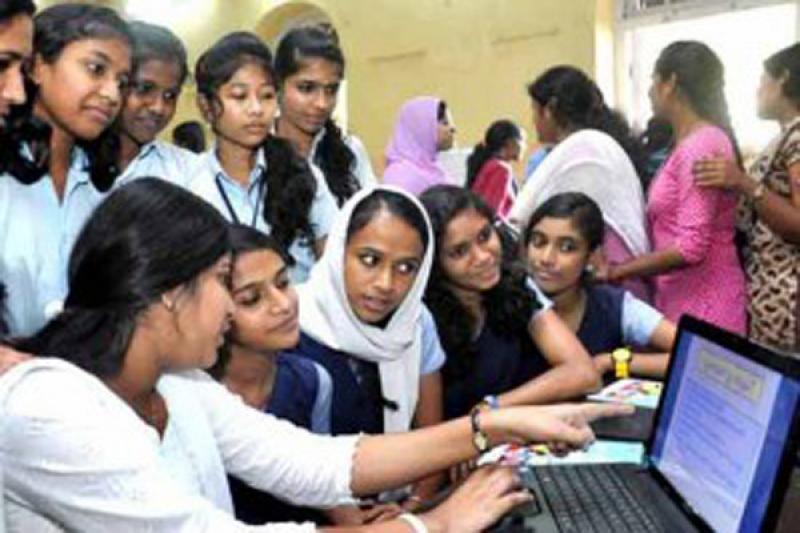 দূরশিক্ষণের ক্ষেত্রে
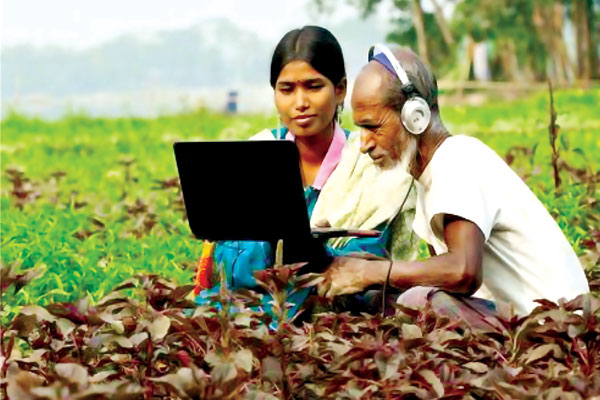 কৃষিক্ষেত্রে
জোড়ায় কাজ
ই-গভর্ন্যান্সের মাধ্যমে জনগণ কী কী সুবিধা
        ভোগ করে তা লিখ।
সারসংক্ষেপ
আজকের ক্লাসে আলোচিত হয়েছে –              
ই-গভর্নেন্সের অর্থ 
ই-গভর্নেন্সের উদ্দেশ্য   
ই-গভর্নেন্সের সেবাসমূহ
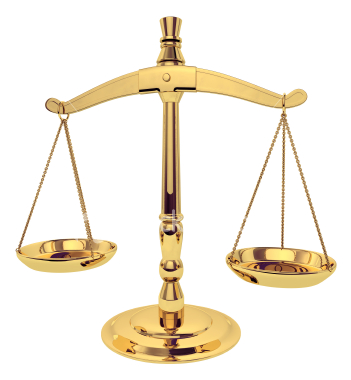 মূল্যায়ন 
 ই-গভর্ন্যান্স এর পূর্ণরূপ কি?  
 ই- গভর্ন্যান্সের দুইটি উদ্দেশ্য বল। 
 ই-গভর্নেন্সের কয়েকটি সুবিধা বল।
বাড়ীর কাজ
সুশাসন প্রতিষ্ঠায় ই-গভর্ন্যান্সের ভূমিকাকে তুমি কিভাবে মূল্যায়ন করবে – বর্ণনা কর।
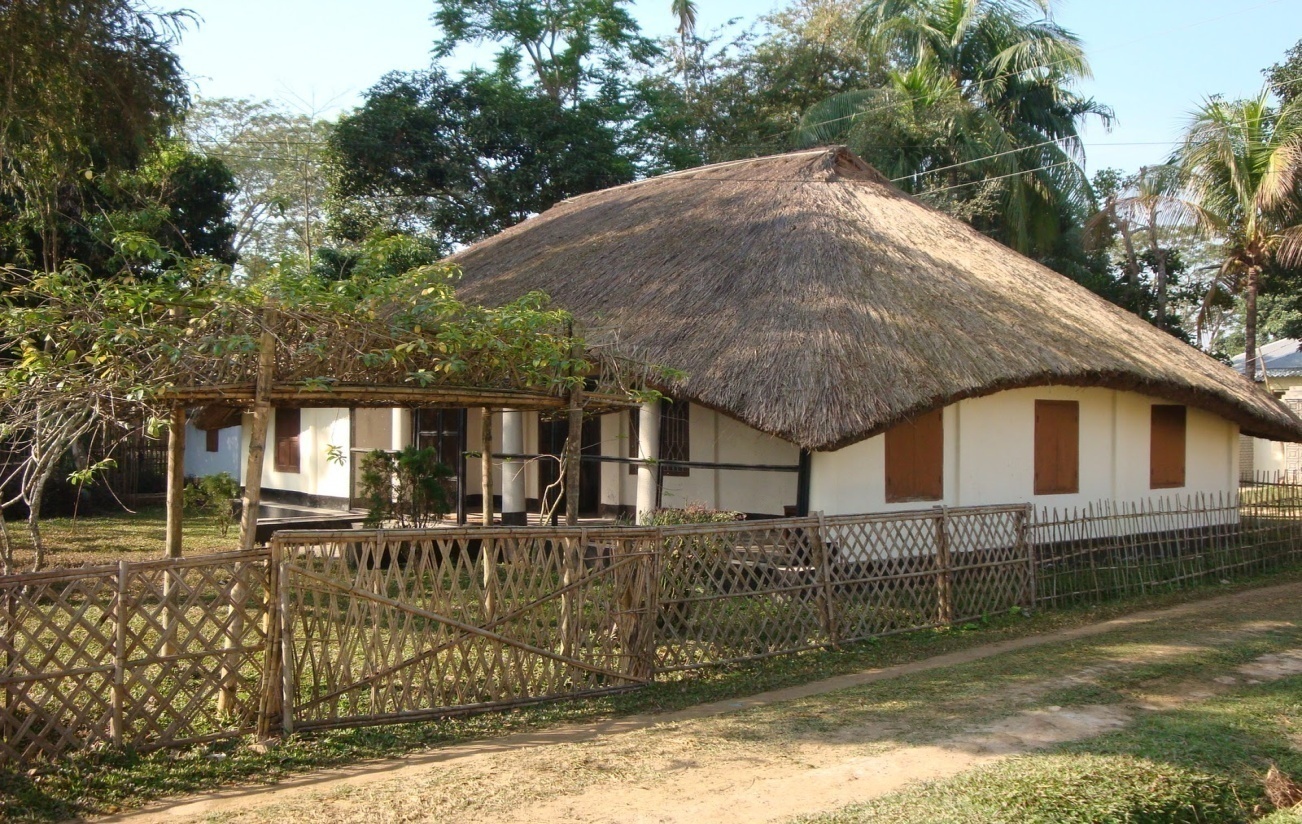 সকলকে ধন্যবাদ
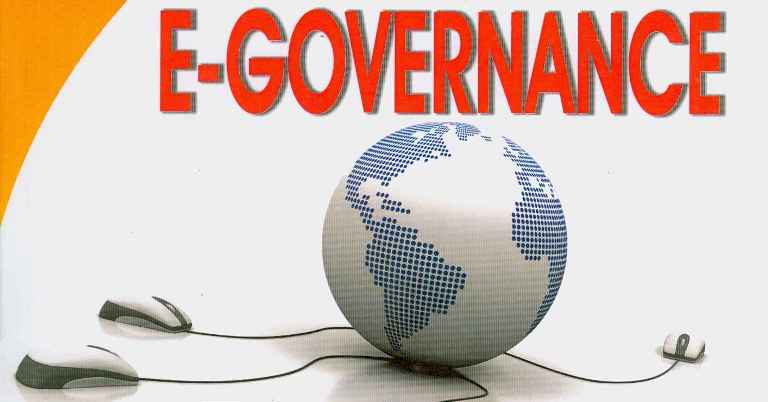